Strategies for Proofs
01/24/13
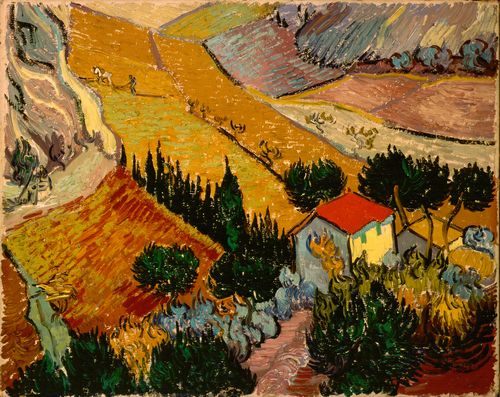 Landscape with House
   and Ploughman
Van Gogh
Discrete Structures (CS 173)
Madhusudan Parthasarathy, University of Illinois
1
Goals of this lecture
Practice with proofs

Become familiar with various strategies for proofs
2
Review: proving universal statements
3
Proving existential statements
4
overhead
Disproving existential statements
5
overhead
Disproving universal statements
6
overhead
Proof by cases
7
Proof by cases
8
Rephrasing claims
9
Proof by contrapositive
10
Proof strategies
Does this proof require showing that the claim holds for all cases or just an example?
Show all cases: prove universal, disprove existential
Example: disprove universal, prove existential

Can you figure a straightforward solution?
If so, sketch it and then write it out clearly, and you’re done

If not, try to find an equivalent form that is easier
Divide into subcases that combine to account for all cases
OR in hypothesis is a hint that this may be a good idea
Try the contrapositive 
OR in conclusion is a hint that this may be a good idea
More generally rephrase the claim: convert to propositional logic and manipulate into something easier to solve
11
More proof examples
12
More proof examples
13
Another proof
14
overhead
More proof examples
15